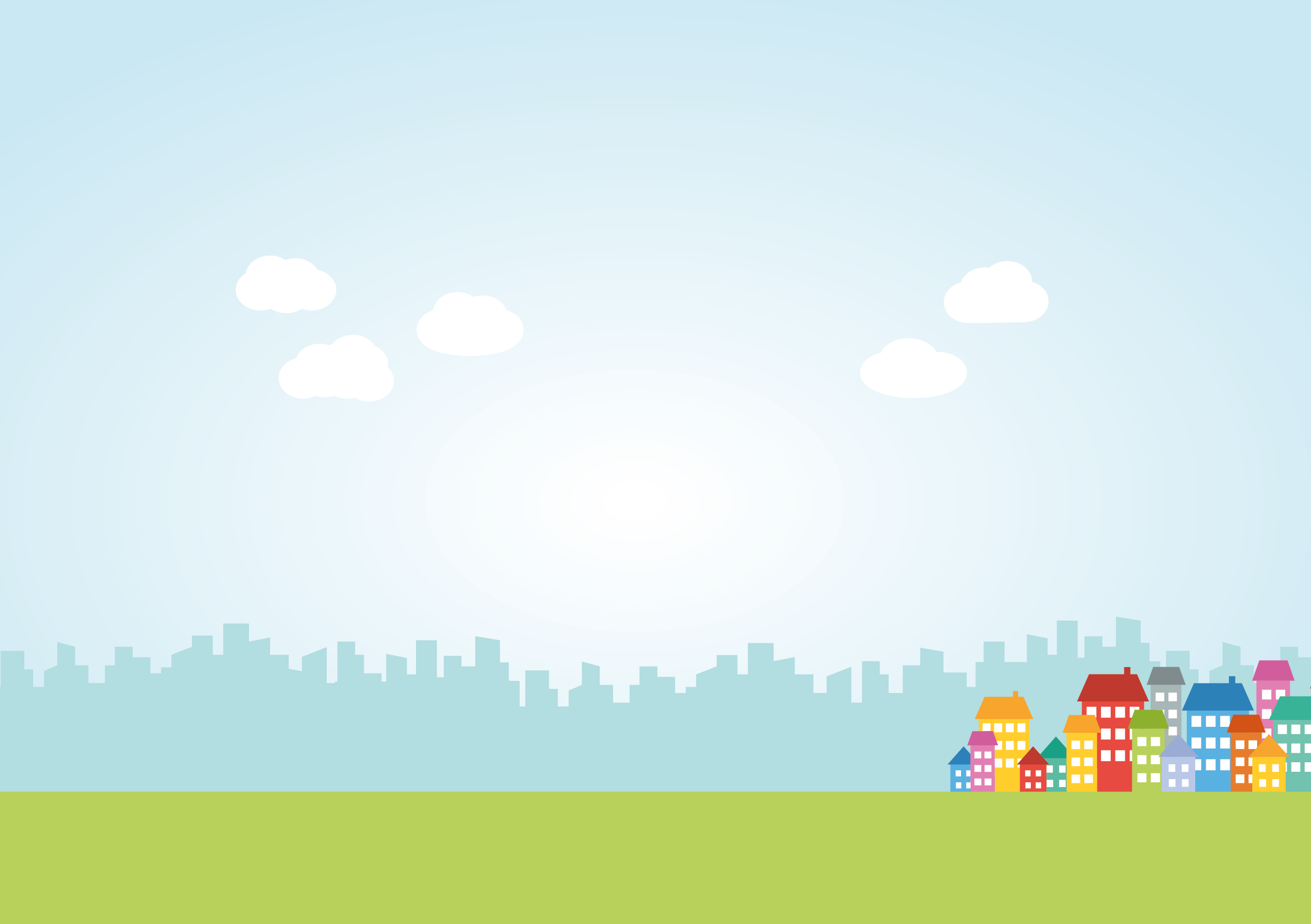 Community Led Housing 

Yours for now
Yours for the future
Jo Lavis, Vice-Chair
National CLT Network & East Midlands Community Led Housing
[Speaker Notes: Jo Lavis

Specialism is delivery of rural affordable housing

Recognised that more than way of providing, but central to all of them is that it meets the needs of that community now and in the future.

Yes, can be a housing association – but it could also be the community themselves

Nigel has showed us the opportunity

Angela –CLH in the form of  the co-housing model


I am going to give a quick canter through the CLT approach and how NCLTN can support you.

Setting the context for Tom’s talk on the fantastic schemes in the SE]
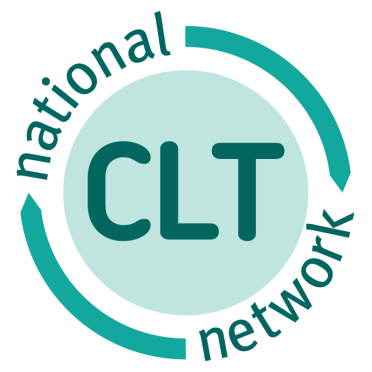 Why we do it
“Once the crashing need had been identified the village almost unanimously agreed that ‘our own’ shouldn’t be left to fend for themselves.
















“The health of the school, the need for a dynamic and young workforce in the area and simple human decency to allow people to live in the area in which they had been raised – that was what was important to us.”
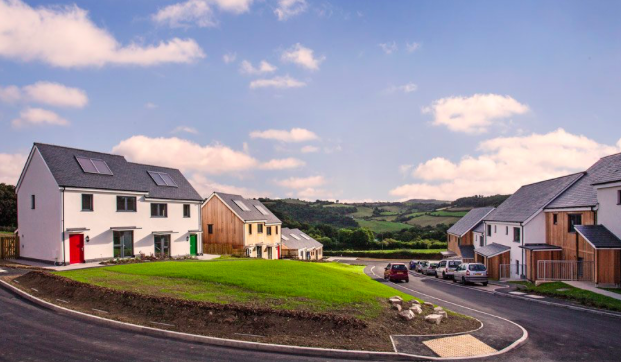 Christow CLT
[Speaker Notes: This is Christow – a village on the edge of DNPA
18 new passiv haus homes – 14 of which at genuinely affordable rents for local people.
Developed by Christow CLT in partnership with Hastoe HA and Teign Housing with support from Wessex CLT

Relentless campaigning by a local resident led to 8 people coming together to form a CLT  - co-incidently and helpfully with different skills
“and a Chair that keeps you on track when you go off at a tangent’

Key goal to keep the community informed and onside

Some of the original directors have moved on but new ones have joined.

As well as the homes used income to support community energy project, village hall rennovations and new sports equipment for the school.]
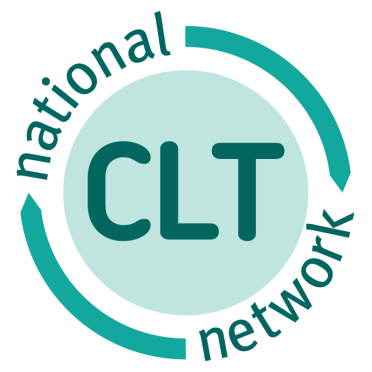 Plus a lot of this……..
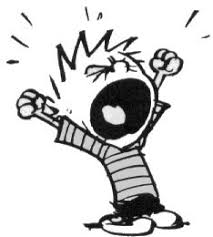 [Speaker Notes: Communities are integrally involved, in control, they own the process and eventually the land and homes. They aren’t just people getting more involved in a consultation.

CLTs are a form of CLH – alone or in combination with other models e.g Bridport

Pinchbeck – the first Lincolnshire scheme- fed up of waiting took control – Championed by the PC Chair – Maurice centre stage – PC land – Tenaicty and drive of the CLT Chair – ex policeman

Youlgreave – PDNPA –  affordability a major problem - really active – came out of NP

St Teath – Cornwall – scheme of 12 homes – 8 available as discounted market sale for people with a local connection.  Sold at 60% of omv with the same % discount on market prices when it is re-sold, in perpetuity.  Helped by LP policy for setting benchmark values for affordable sale. 

Lyvennet – Cumbria Developed 12 affordable homes, and 8 plots for self-build on a former stoneworks site in rural Cumbria. community plan showed housing as a top priority, no one was building but the character of the village was going to be lost, so built it themselves. Raised money by abseiling down the church spire! 
Half-way through the build process, the pub closed. So they bought that too as a community-owned business, coming up to its second birthday this summer. Collective refurb project: 4000 hours of volunteer input, some people never missed a day.]
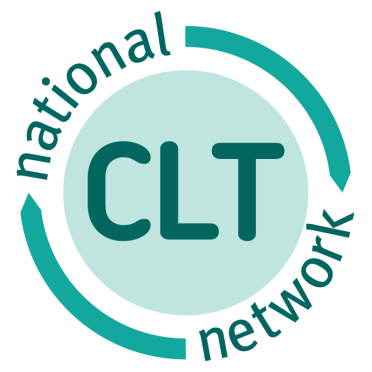 ‘We will do it ourselves’
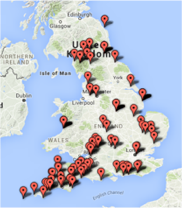 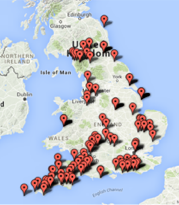 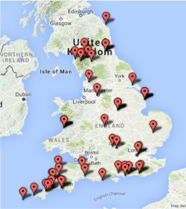 2010
2016
2013
[Speaker Notes: Grown six times in six years – now 225. 700 homes built and another 3000 in pipeline by 2020.]
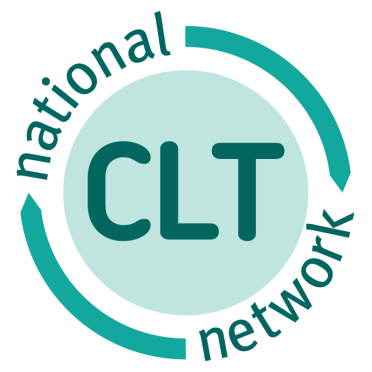 What is Community Led Housing?
Community engaged and in control throughout the process

Community ownership/stewardship

Builds homes local people can afford

In perpetuity

Important customers to SME builders

Make good places
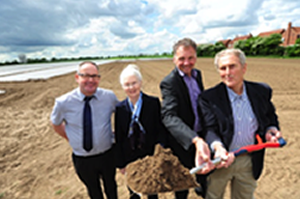 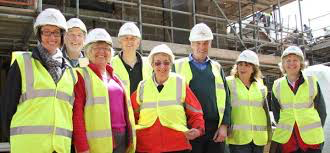 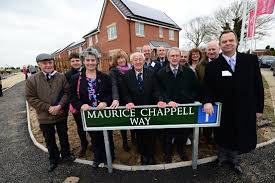 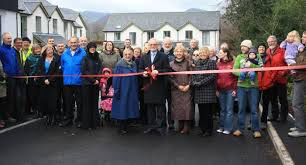 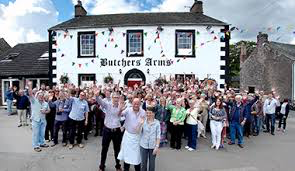 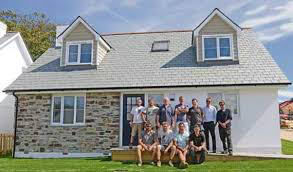 [Speaker Notes: Communities are integrally involved, in control, they own the process and eventually the land and homes. They aren’t just people getting more involved in a consultation.

CLTs are a form of CLH – alone or in combination with other models e.g Bridport

Pinchbeck – the first Lincolnshire scheme- fed up of waiting took control – Championed by the PC Chair – Maurice centre stage – PC land – Tenaicty and drive of the CLT Chair – ex policeman

Youlgreave – PDNPA –  affordability a major problem - really active – came out of NP

St Teath – Cornwall – scheme of 12 homes – 8 available as discounted market sale for people with a local connection.  Sold at 60% of omv with the same % discount on market prices when it is re-sold, in perpetuity.  Helped by LP policy for setting benchmark values for affordable sale. 

Lyvennet – Cumbria Developed 12 affordable homes, and 8 plots for self-build on a former stoneworks site in rural Cumbria. community plan showed housing as a top priority, no one was building but the character of the village was going to be lost, so built it themselves. Raised money by abseiling down the church spire! 
Half-way through the build process, the pub closed. So they bought that too as a community-owned business, coming up to its second birthday this summer. Collective refurb project: 4000 hours of volunteer input, some people never missed a day.]
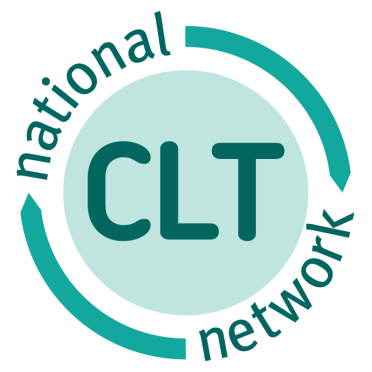 Community Led Housing
NOT one size fits all
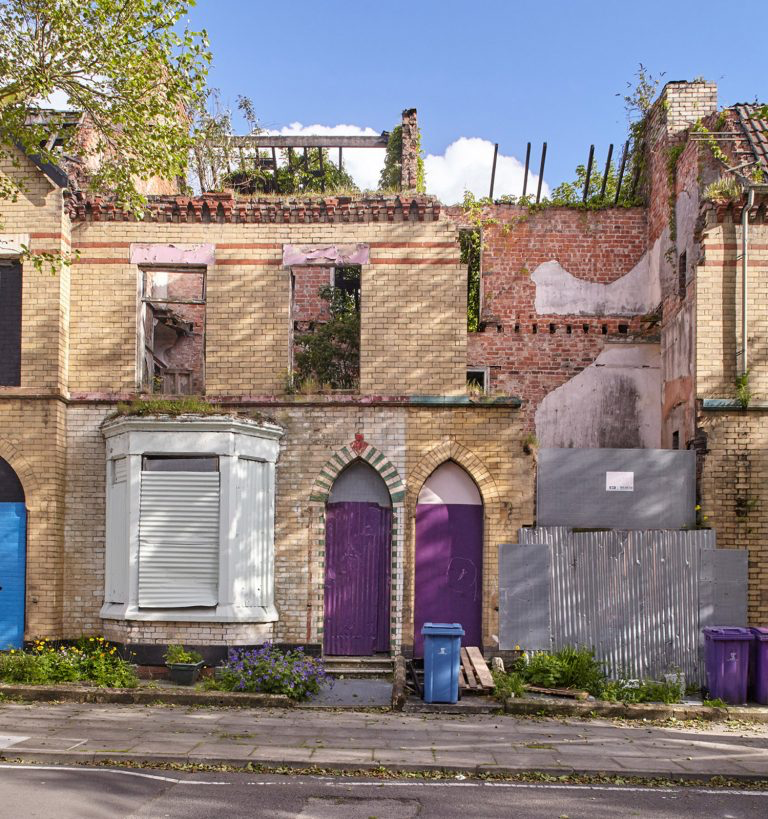 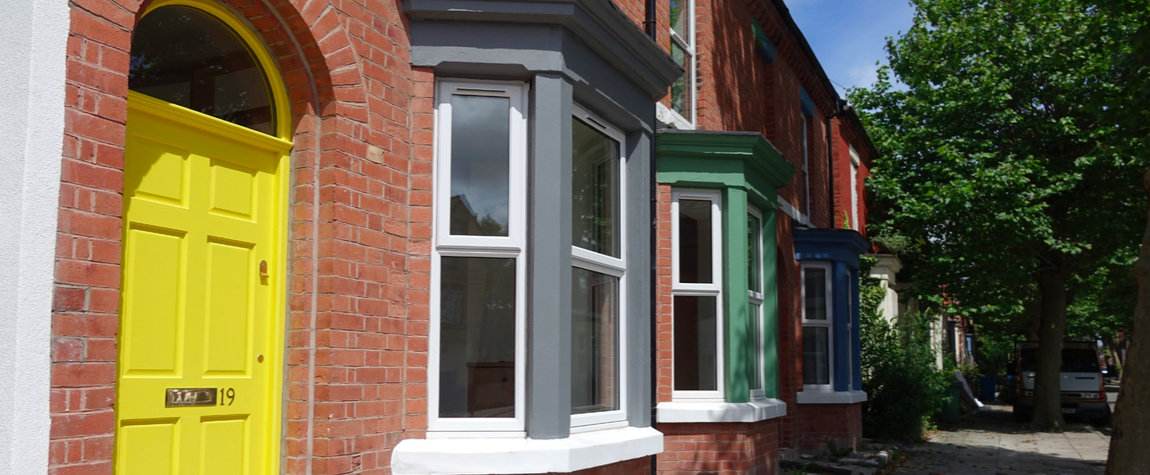 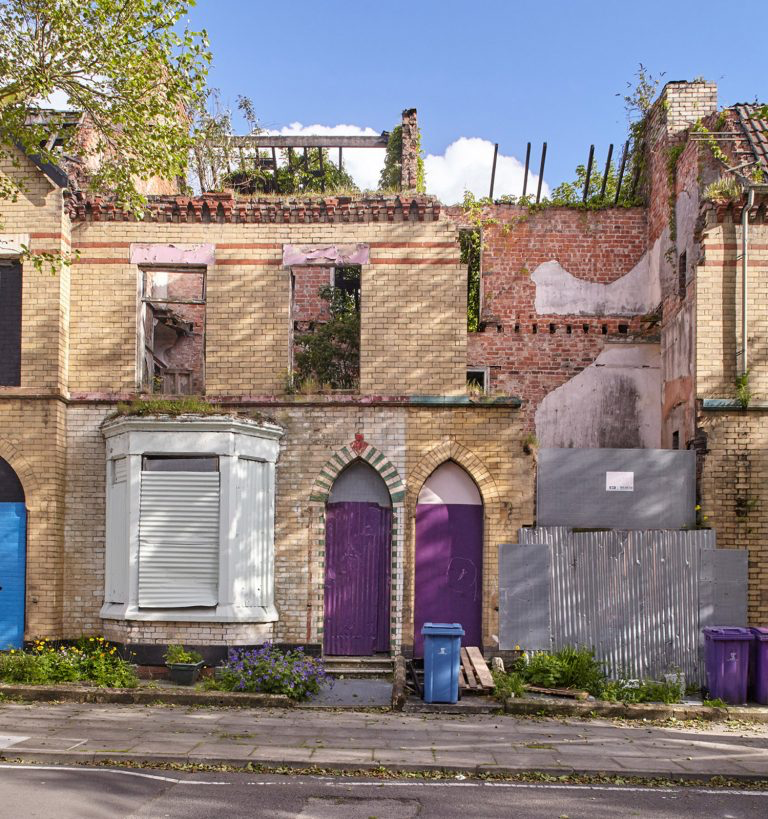 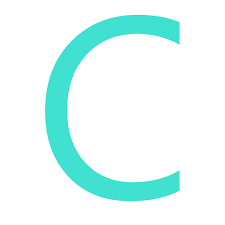 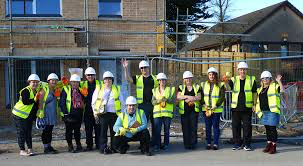 Community Land Trusts

Co-operative housing

Cohousing

Custom Build
Shared principles


Common legal forms
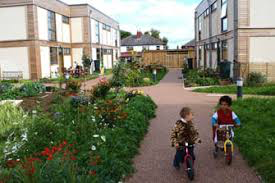 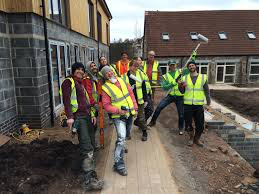 [Speaker Notes: Communities are integrally involved, in control, they own the process and eventually the land and homes. They aren’t just people getting more involved in a consultation.

CLTs are a form of CLH – alone or in combination with other models e.g Bridport

Pinchbeck – the first Lincolnshire scheme- fed up of waiting took control – Championed by the PC Chair – Maurice centre stage – PC land – Tenaicty and drive of the CLT Chair – ex policeman

Youlgreave – PDNPA –  affordability a major problem - really active – came out of NP

St Teath – Cornwall – scheme of 12 homes – 8 available as discounted market sale for people with a local connection.  Sold at 60% of omv with the same % discount on market prices when it is re-sold, in perpetuity.  Helped by LP policy for setting benchmark values for affordable sale. 

Lyvennet – Cumbria Developed 12 affordable homes, and 8 plots for self-build on a former stoneworks site in rural Cumbria. community plan showed housing as a top priority, no one was building but the character of the village was going to be lost, so built it themselves. Raised money by abseiling down the church spire! 
Half-way through the build process, the pub closed. So they bought that too as a community-owned business, coming up to its second birthday this summer. Collective refurb project: 4000 hours of volunteer input, some people never missed a day.]
Flexible to meet different types of housing need
Affordable Rent
Living Rent
Social Rent
Shared Ownership
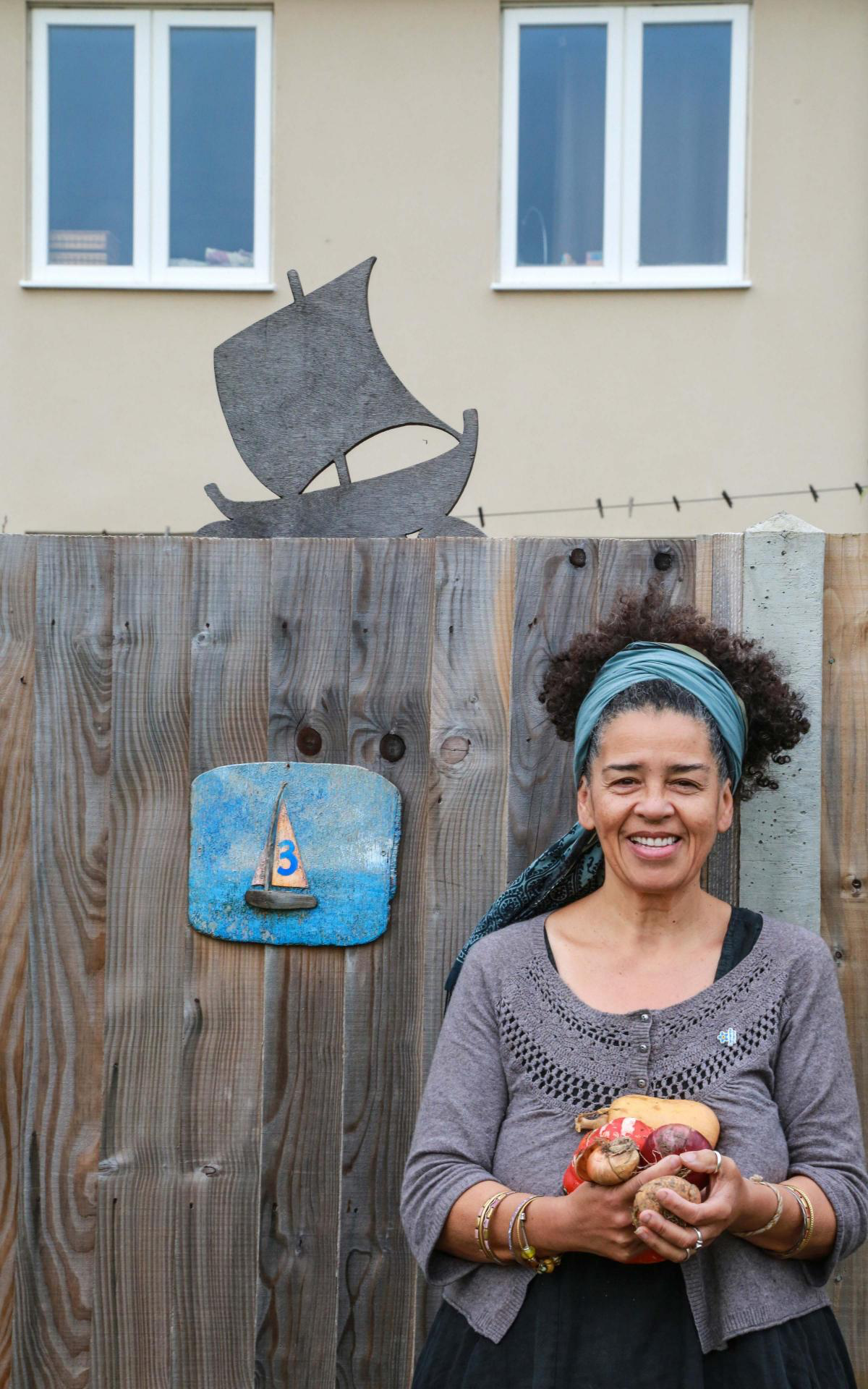 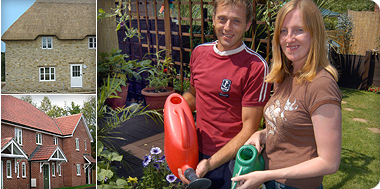 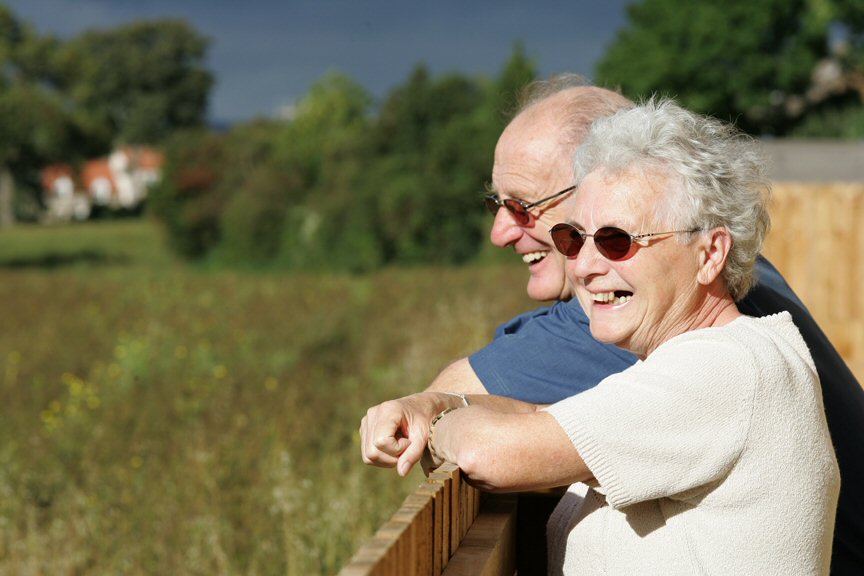 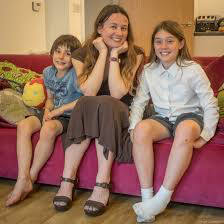 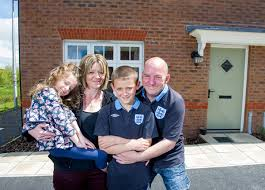 Market housing 
(subsidy for affordable homes)
Discounted Market Sale
Resale price covenant
[Speaker Notes: CLTs provide homes for people from different walks of life, different age groups, providing range of affordable housing

AR – up to 80%
SR – because AR not affordable – now HE grant available
Living Rent – linked to local incomes

SO – part rent/part buy
Discounted sales – resale price covenant e.g. Cornwall – LY - % price tie / East London income tie to resale

Market housing – can provide subsidy for affordable homes – or be sold as long as sales income re-invested for benefit of the community

Usually a mix of these within a scheme]
It can be a bit of a mix
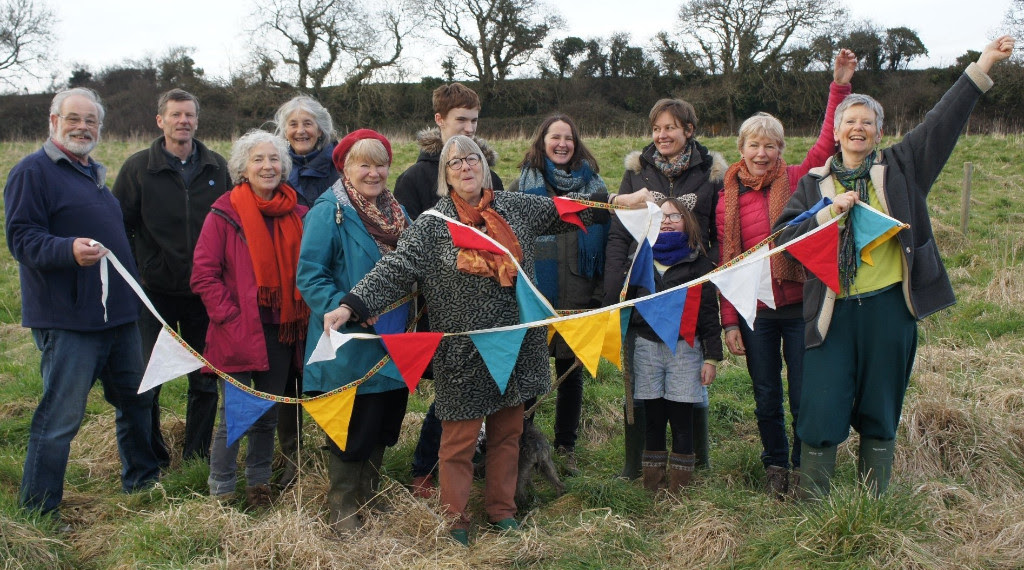 Bridport Cohousing CLT

Incorporated as a co-op
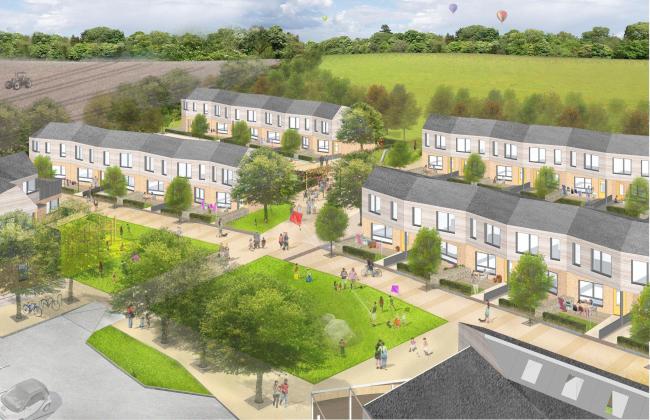 Homes

Mix of: 

Rent from HA
Leasehold 80% omv
Shared house
Allotments
National Community Land Trust Network 
here to help you
Support for new groups
CLT Start Up Fund 
See it Believe it
Free online resources 
Model Rules for Community Benefit Societies
Interactive map – where – who - how
Support for members
Example policies and procedures
Discounts on model rules
Legal advice line
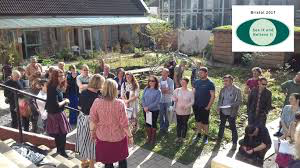 Developing the sector
Campaigning/Lobbying
Mortgage brokering/Crowdfunding
[Speaker Notes: NCLTN – Registered Charity
recognises the importance of face-to face support so funds for communities to buy this in  from accreditied Technical Advisers e.g. Tom
No point re-inventing the wheel – so some model forms and documents
Some issues need national action, government – RTB  -  CHF    ability to operate at scale – mortgage lending/bokering]
Community Housing Fund
Hot off the press!
£60m per annum for 4 years
CCH & UK Cohousing & NCLTN
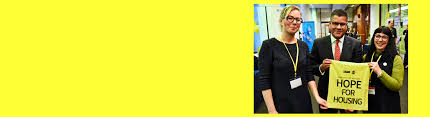 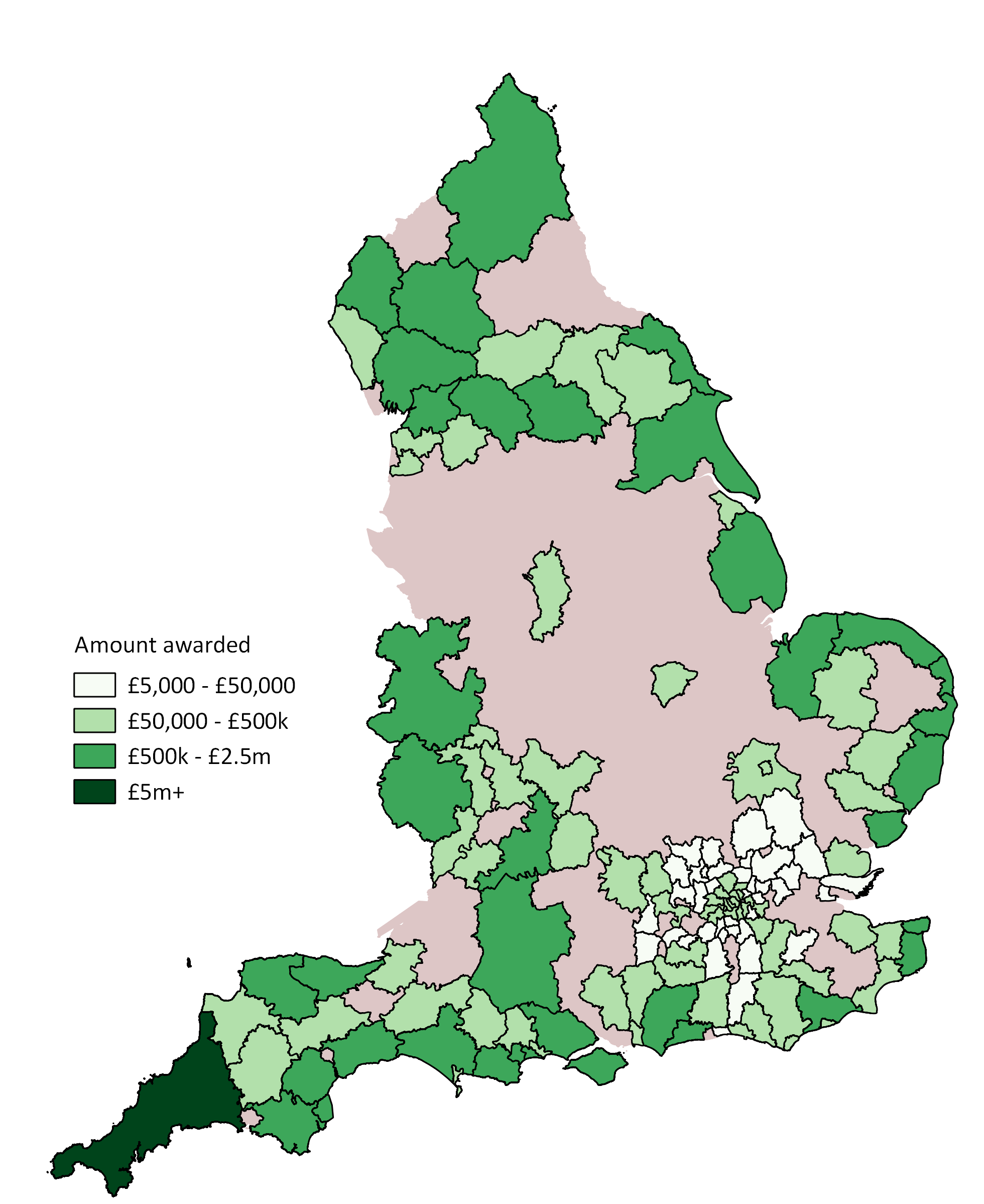 Phase One
Infrastructure
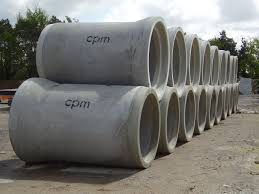 Expanded HUB network

Technical adviser training & accreditation

CLH website
Phase Two
Capital grant
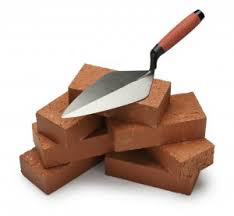 &
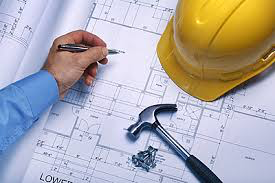 Revenue  - 
Professional Technical help
[Speaker Notes: NCLTN – Registered Charity
recognises the importance of face-to face support so funds for communities to buy this in  from accreditied Technical Advisers e.g. Andy Lloyd who assisted Bill
No point re-inventing the wheel – so some model forms and documents
Some issues need national action, government – RTB  -  CHF    ability to operate at scale – mortgage lending/brokering]